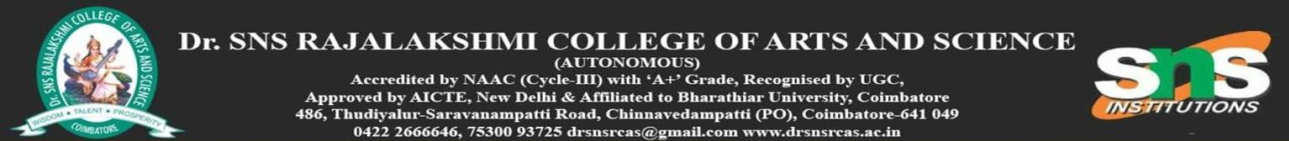 Microprocessor 8086
Microprocessor
Program controlled semiconductor device (IC) which fetches (from memory), decodes and executes instructions.  

It is used as CPU  (Central Processing Unit) in computers.
2
Microprocessor
Fifth Generation  Pentium
Fourth Generation
During 1980s
Low power version of HMOS technology (HCMOS)
32 bit processors
Physical memory space 224 bytes = 16 Mb
Virtual memory space 240 bytes = 1 Tb
Floating point hardware
Supports increased number of addressing modes

Intel 80386
Third Generation
During 1978
HMOS technology  Faster speed, Higher packing density
16 bit processors  40/ 48/ 64 pins
Easier to program
Dynamically  relatable programs
Processor has multiply/ divide arithmetic hardware
More powerful interrupt handling capabilities
Flexible I/O port addressing

Intel 8086 (16 bit processor)
Second Generation
During 1973
NMOS technology  Faster speed, Higher density, Compatible with TTL
4 / 8/ 16 bit processors  40 pins
Ability to address large memory spaces and I/O ports
Greater number of levels of subroutine nesting
Better interrupt handling capabilities 

Intel 8085 (8 bit processor)
First Generation
Between 1971 – 1973
PMOS technology, non compatible with TTL
4 bit processors  16 pins
8 and 16  bit processors  40 pins
Due to limitations of pins, signals are multiplexed
3
Functional blocks
Microprocessor
Internal storage of data
Computational Unit; performs arithmetic and logic operations
Various conditions of the results are stored as status bits called flags in flag register
Register array or internal memory
Data Bus
ALU
Instruction decoding unit
Flag Register
Generates the address of the instructions to be fetched from the memory and send through address bus to the memory
Timing and control unit
PC/ IP
Address Bus
Control Bus
Generates control signals for internal and external operations of the microprocessor
Decodes instructions; sends information to the timing and control unit
4
8086 Microprocessor
Overview
First 16- bit processor released by INTEL in the year 1978


Originally HMOS, now manufactured using HMOS III technique


Approximately 29, 000 transistors, 40 pin  DIP, 5V supply


Does not have internal clock; external asymmetric clock source with 33% duty cycle


20-bit address to access memory  can address up to 220 = 1 megabytes of memory space.
5
[Speaker Notes: DIP- Dual Inline Package]
Pins  and  signals
8086 Microprocessor
Common signals
Pins and Signals
AD0-AD15 (Bidirectional) 

Address/Data bus

Low order address bus; these are multiplexed with data. 

When AD lines are used to transmit memory address the symbol A is used instead of AD, for example A0-A15. 

When data are transmitted over AD lines the symbol D is used in place of AD, for example D0-D7, D8-D15 or D0-D15.
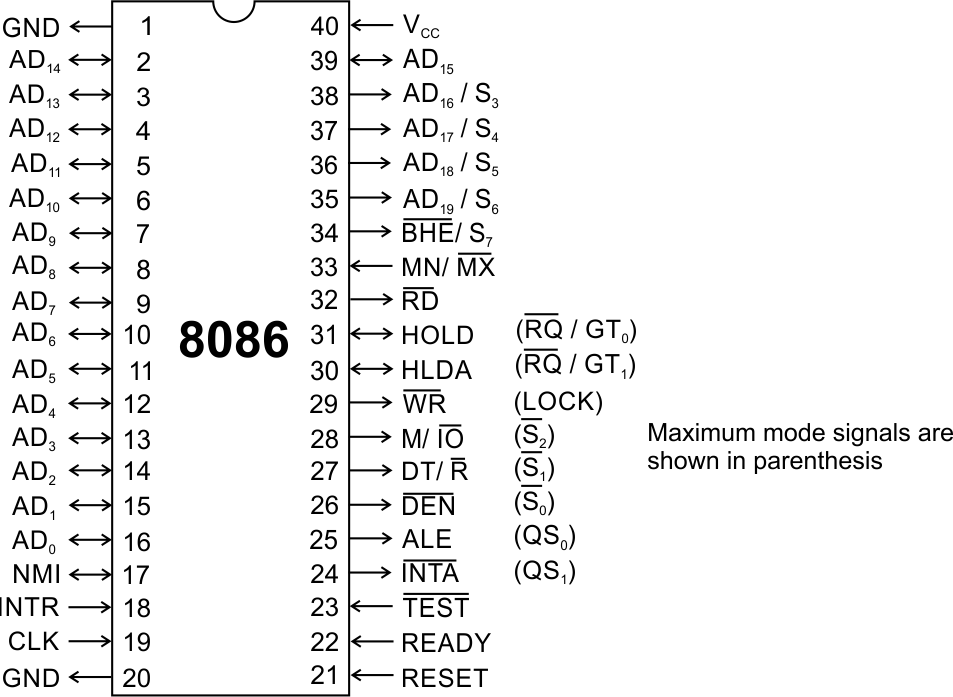 A16/S3, A17/S4, A18/S5, A19/S6 

High order address bus. These are multiplexed with status signals
7
8086 Microprocessor
Common signals
Pins and Signals
BHE (Active Low)/S7 (Output)  

Bus High Enable/Status 

It is used to enable data onto the most significant half of data bus, D8-D15. 8-bit device connected to upper half of the data bus use BHE (Active Low) signal. It is multiplexed with status signal S7.
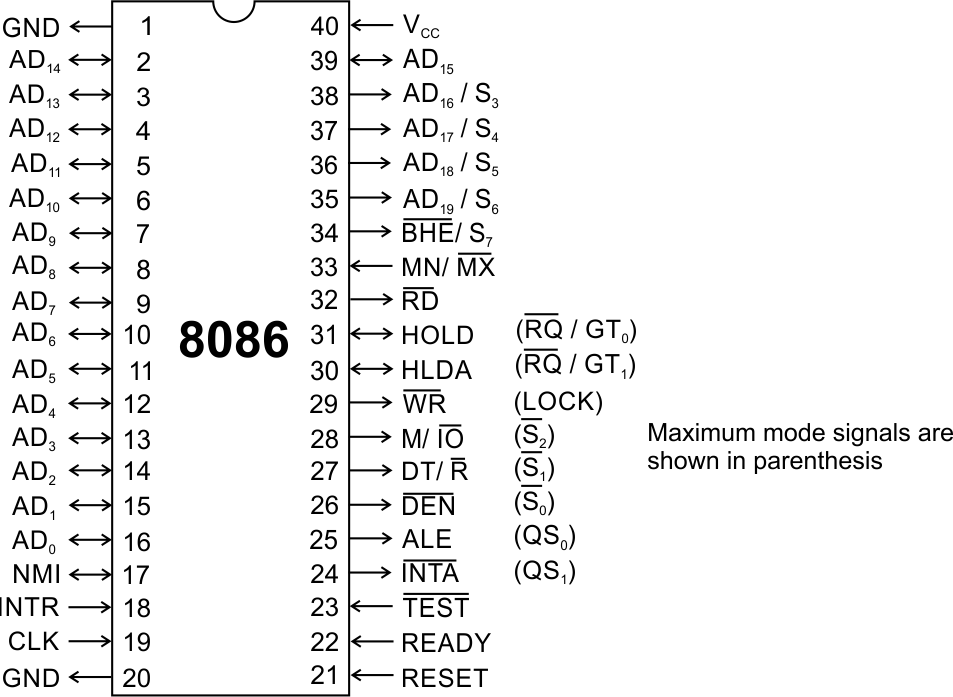 MN/ MX  

MINIMUM / MAXIMUM 

This pin signal indicates  what mode the processor is to operate in.
RD (Read) (Active Low) 

The signal is used for read operation. 
It is an output signal. 
It is active when low.
8
8086 Microprocessor
Common signals
Pins and Signals
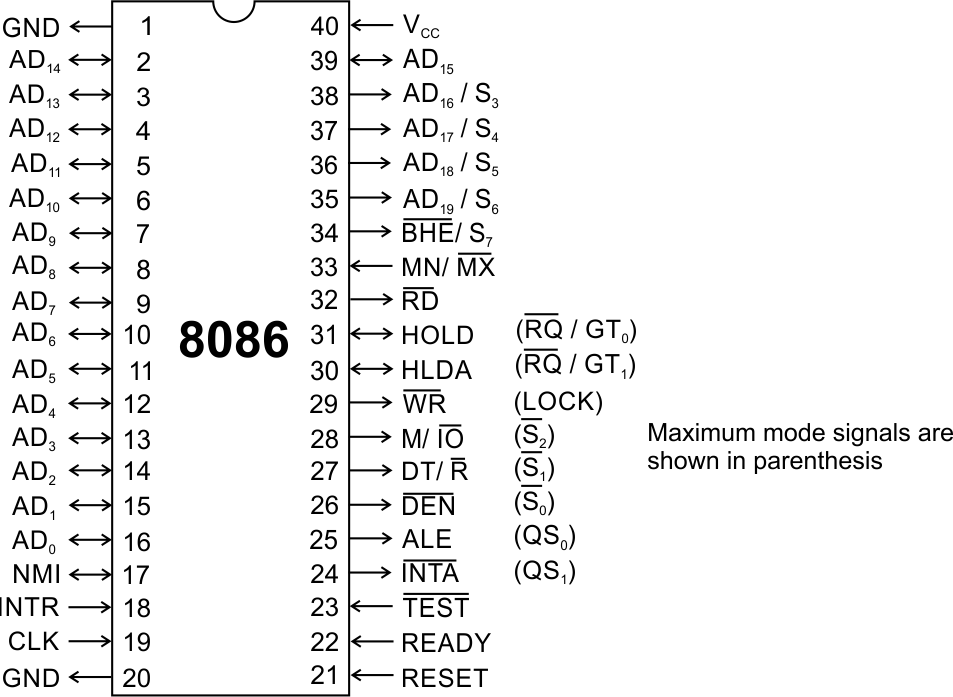 READY 

This is the acknowledgement from the slow device or memory that they have completed the data transfer. 

The signal made available by the devices is synchronized by the 8284A clock generator to provide ready input to the 8086. 

The signal is active high.
9
8086 Microprocessor
Common signals
Pins and Signals
RESET (Input)  

Causes the processor to immediately terminate its present  activity. 

The signal must be active HIGH for at least four clock cycles.
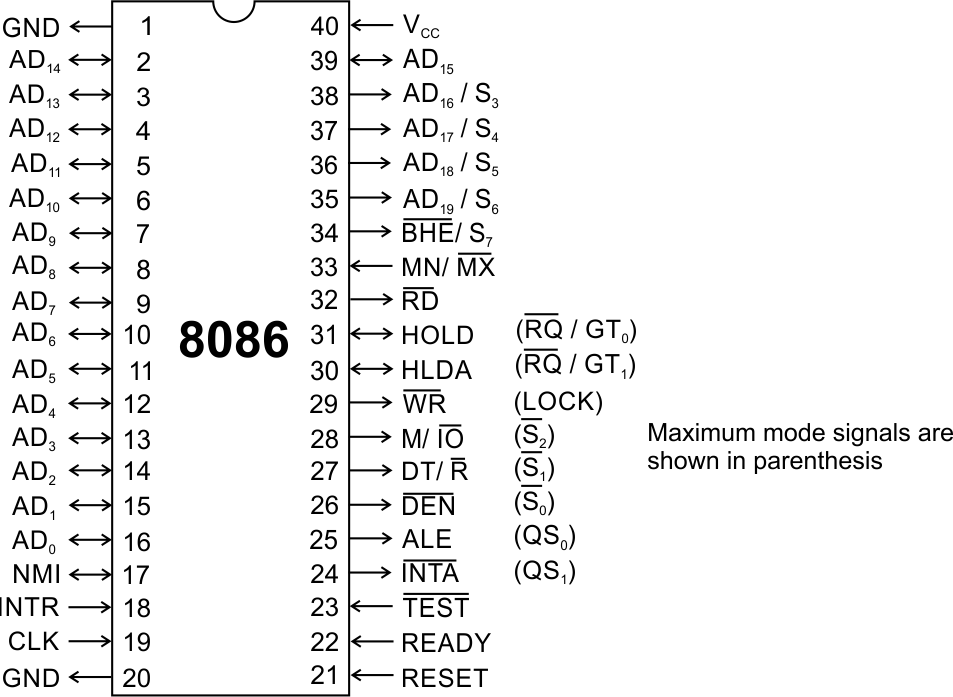 CLK

The clock input provides the basic timing for processor operation and bus control activity. Its an asymmetric square wave with 33% duty cycle.
INTR Interrupt Request  

This is a triggered input. This is sampled during the last clock cycles of each instruction to determine the availability of the request. If any interrupt request is pending, the processor enters the interrupt acknowledge cycle. 

This signal is active high and internally synchronized.
10
8086 Microprocessor
Min/ Max Pins
Pins and Signals
The 8086 microprocessor can work in two  modes of  operations : Minimum mode and Maximum mode. 


In the minimum mode of operation the microprocessor do not associate with any co-processors   and can not be used for multiprocessor   systems. 


In the maximum mode the 8086 can work in multi-processor or co-processor   configuration. 


Minimum  or maximum mode operations  are decided by the pin MN/ MX(Active low). 


When this pin is high 8086 operates in minimum mode  otherwise it operates in Maximum mode.
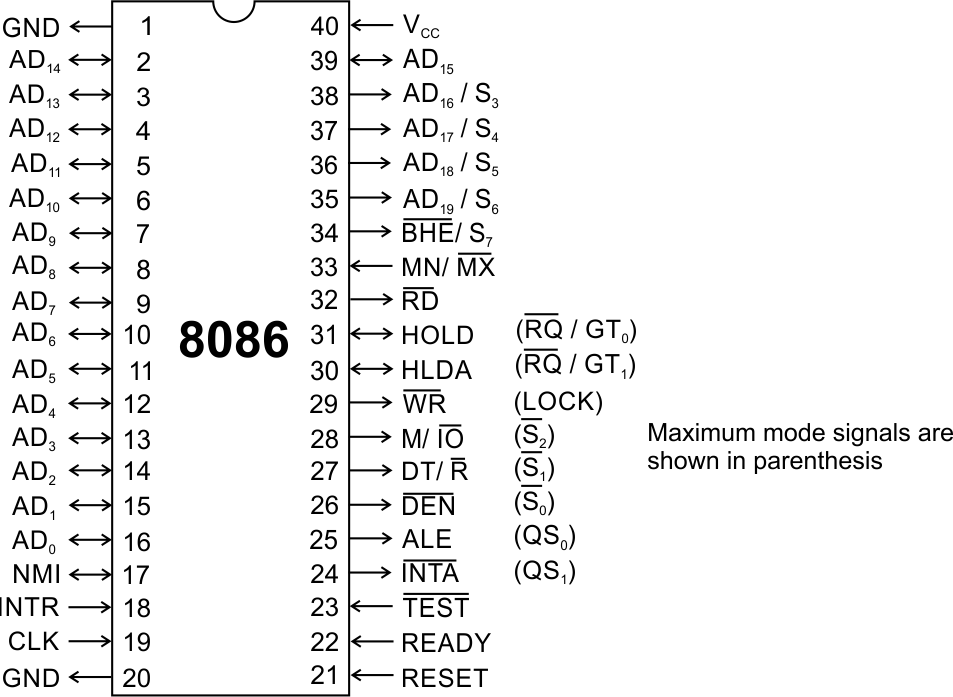 11
8086 Microprocessor
Minimum mode signals
Pins and Signals
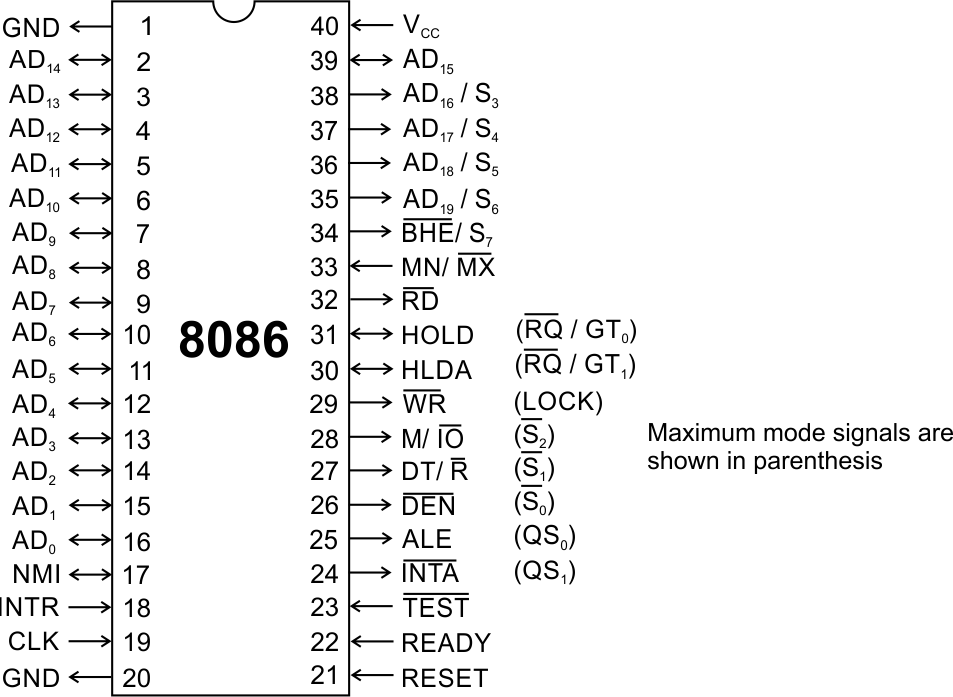 12
8086 Microprocessor
Minimum mode signals
Pins and Signals
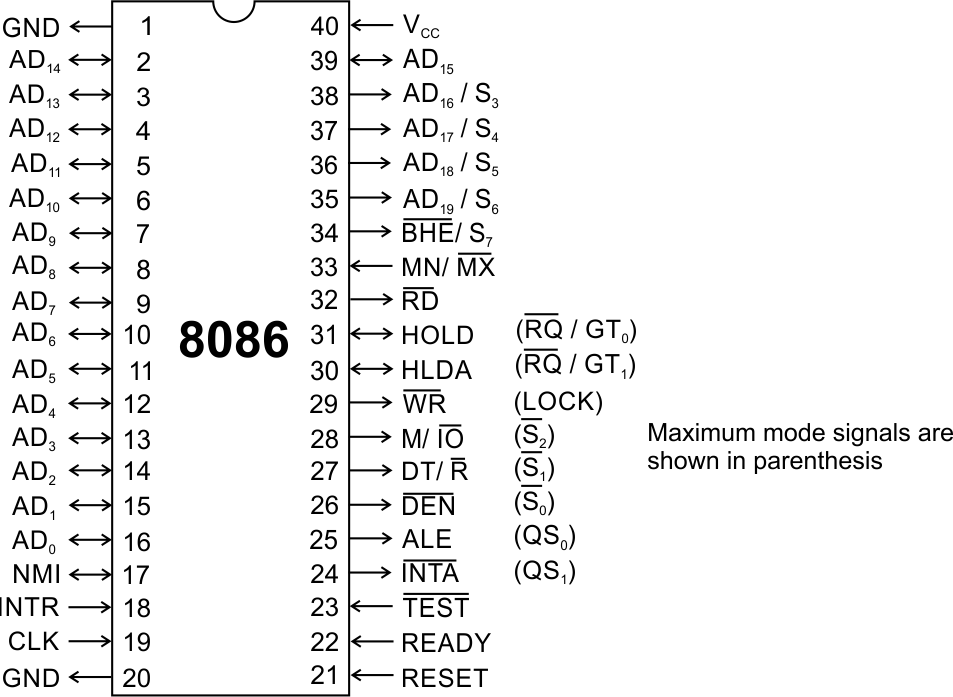 13
8086 Microprocessor
Maximum mode signals
Pins and Signals
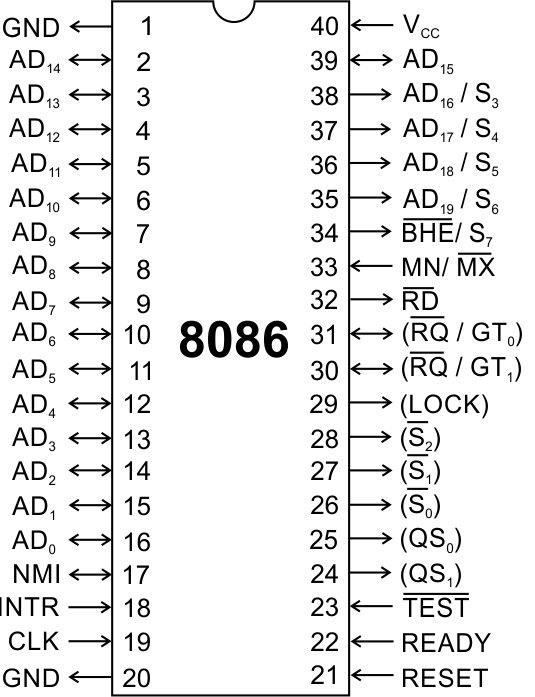 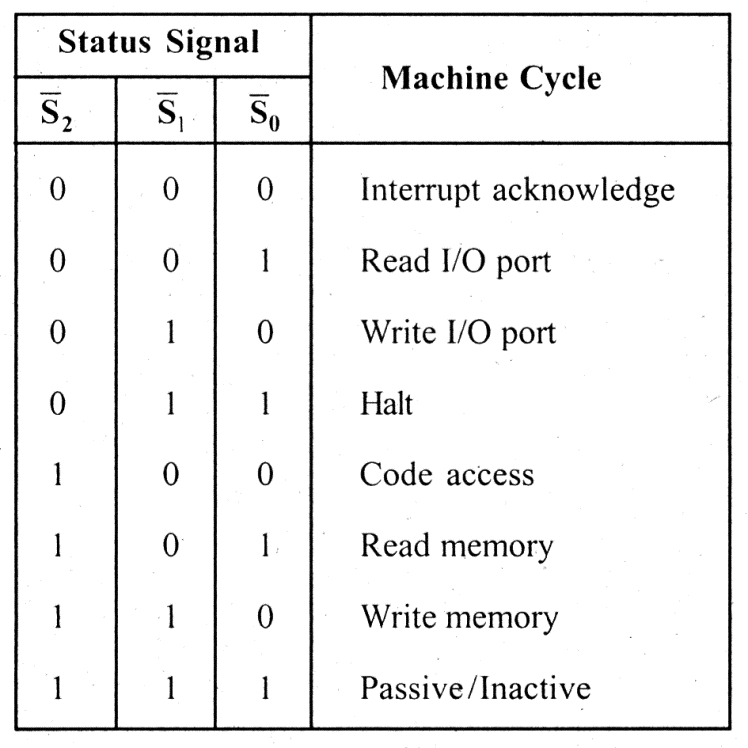 14
8086 Microprocessor
Maximum mode signals
Pins and Signals
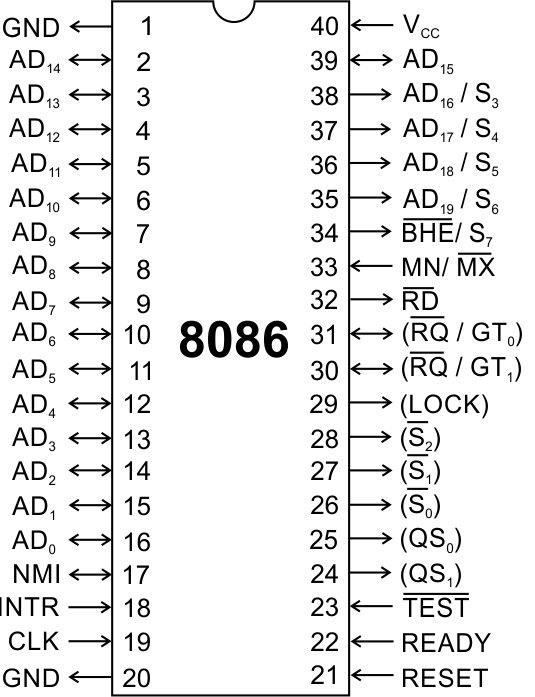 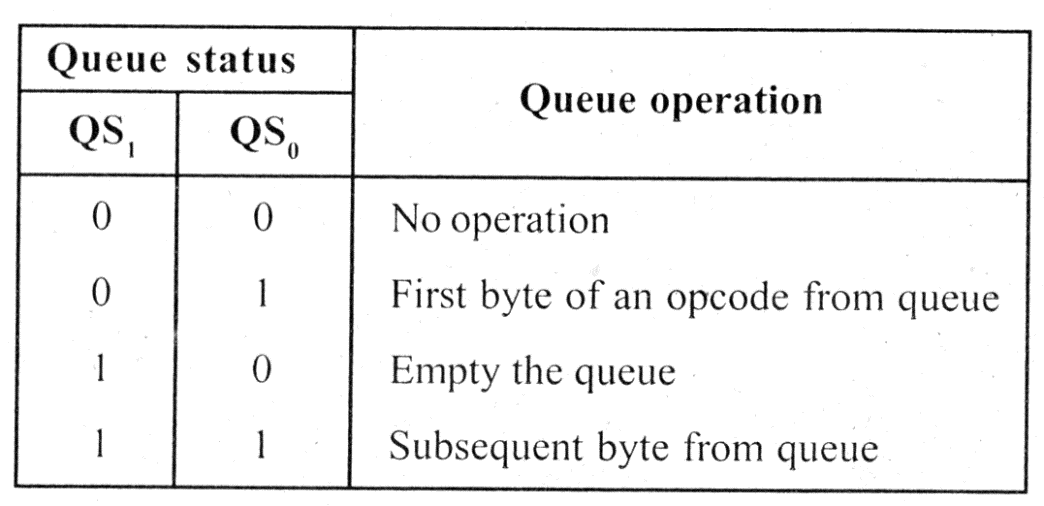 15
8086 Microprocessor
Maximum mode signals
Pins and Signals
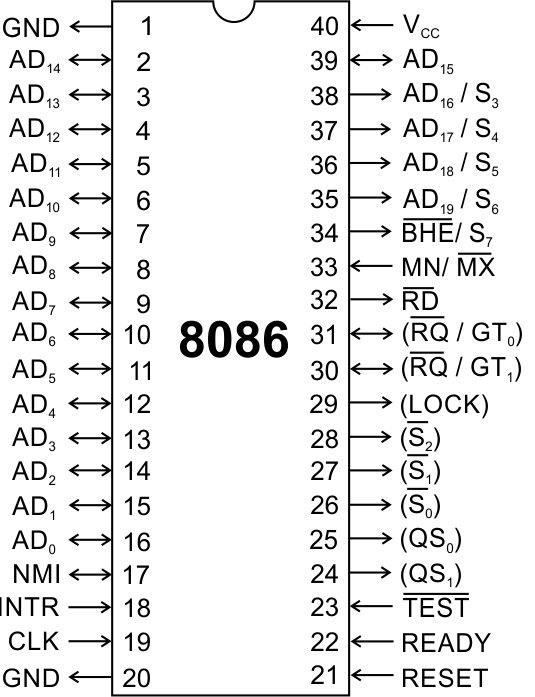 16
Architecture
Architecture
8086 Microprocessor
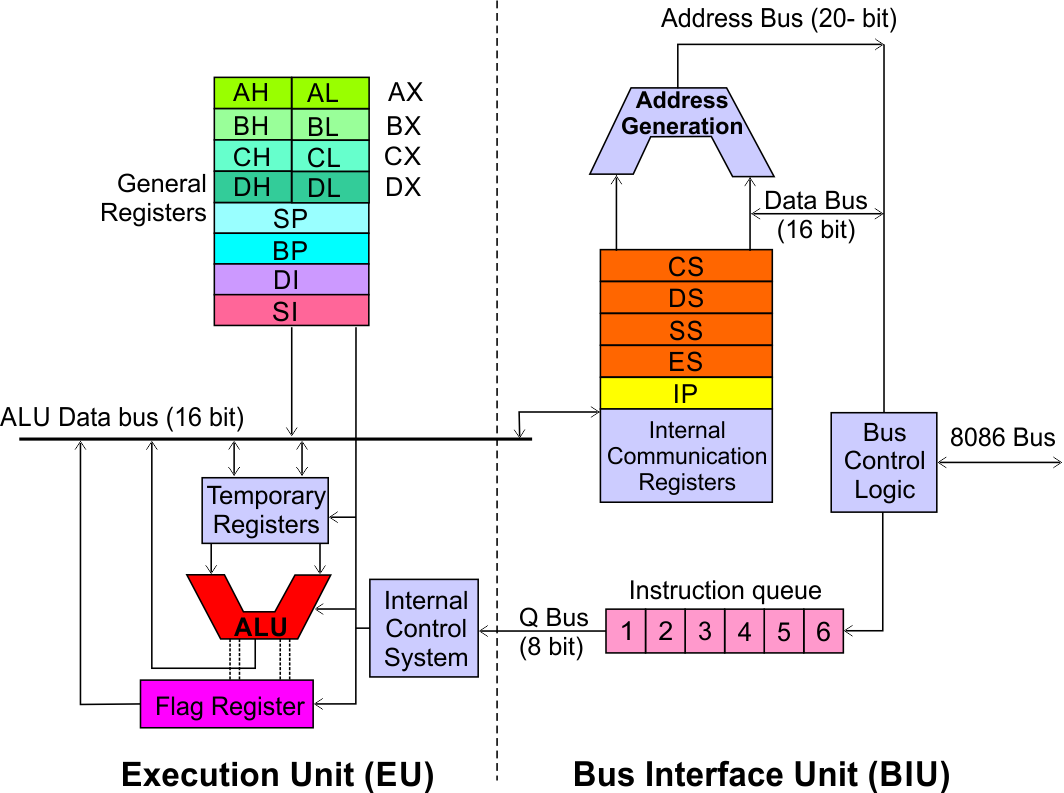 Execution Unit (EU)

EU executes instructions that have already been fetched by the BIU.

BIU and EU functions separately.
Bus Interface Unit (BIU)

BIU fetches instructions, reads data from memory and I/O ports, writes data to memory and I/ O ports.
18
8086 Microprocessor
Bus Interface Unit (BIU)
Dedicated Adder to generate 20 bit address
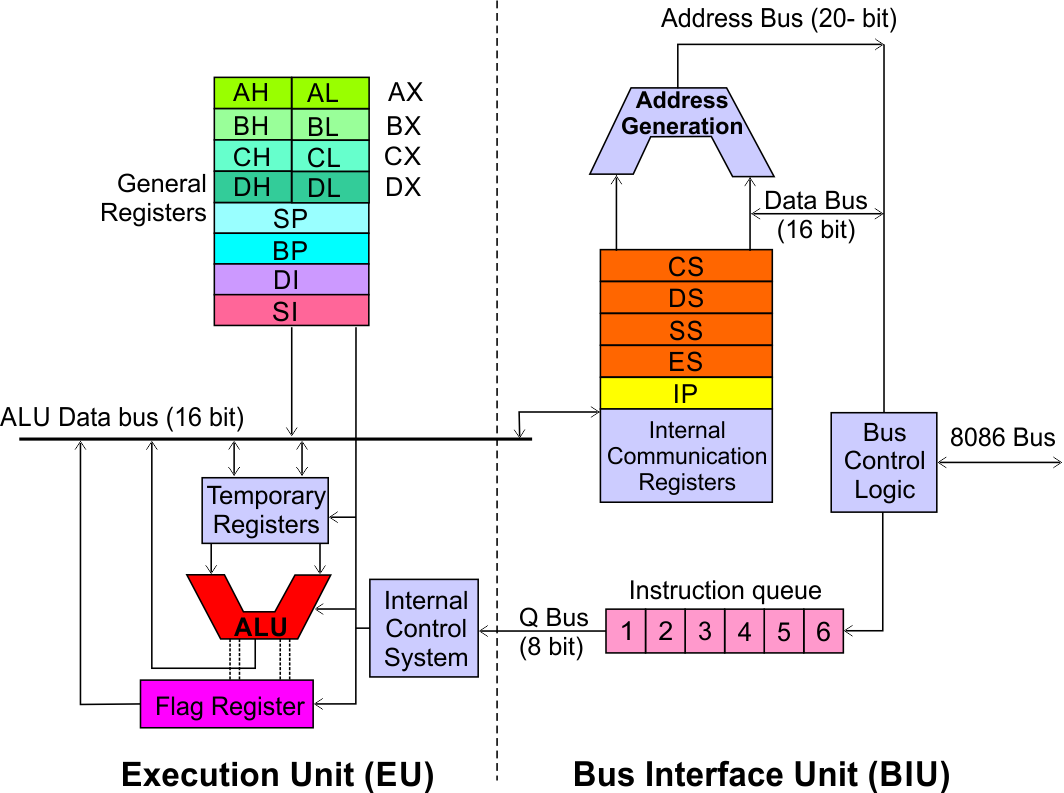 Four 16-bit segment registers

Code Segment (CS)
Data Segment (DS)
Stack Segment (SS)
Extra Segment (ES)
19
Segment Registers >>
8086 Microprocessor
Bus Interface Unit (BIU)
Segment 
Registers
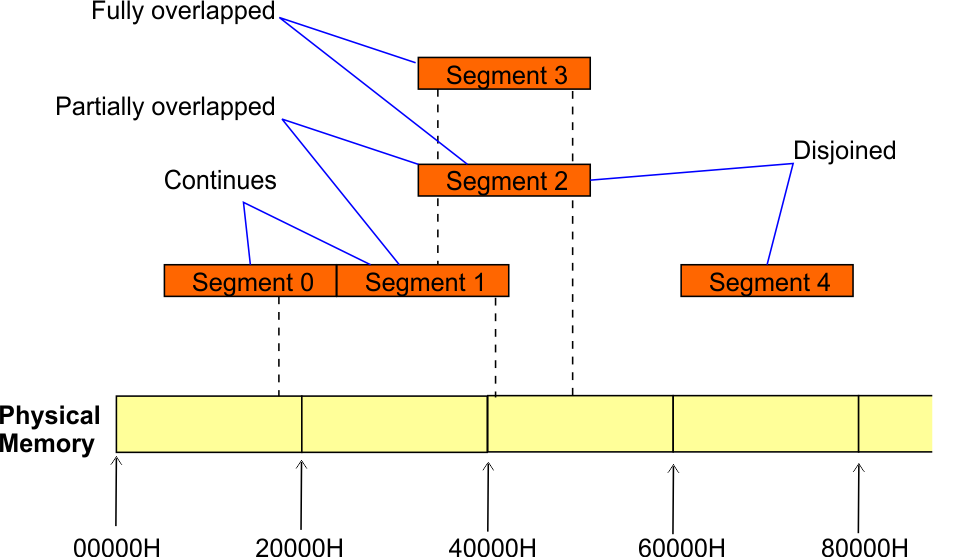 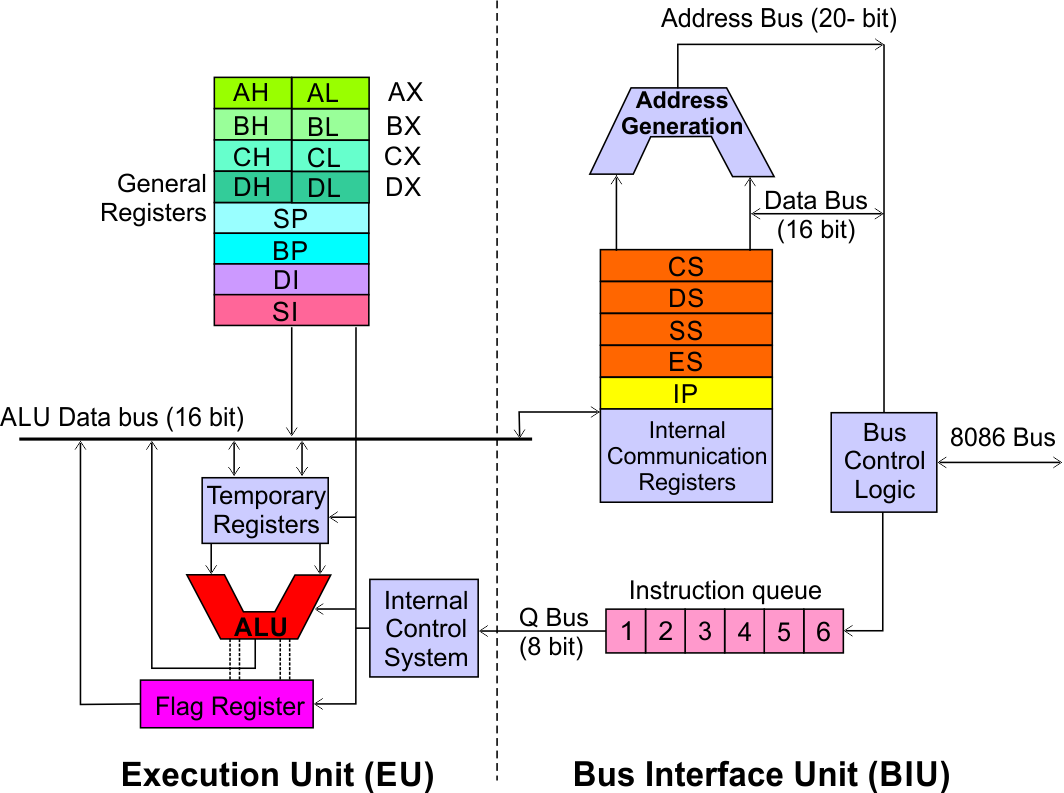 Programs obtain access to code and data in the segments by changing the segment register content to point to the desired segments.
8086’s 1-megabyte memory is divided into segments of up to 64K bytes each.
The 8086 can directly address four segments (256 K bytes within the 1 M byte of memory) at a particular time.
20
8086 Microprocessor
Bus Interface Unit (BIU)
Segment 
Registers
Code Segment Register


16-bit

CS contains the base or start of the current code segment; IP contains the distance or offset from this address to the next instruction byte to be fetched.

BIU computes the 20-bit physical address by logically shifting the contents of CS 4-bits to the left and then adding the 16-bit contents of IP. 

That is, all instructions of a program are relative to the contents of the CS register multiplied by 16 and then offset is added provided by the IP.
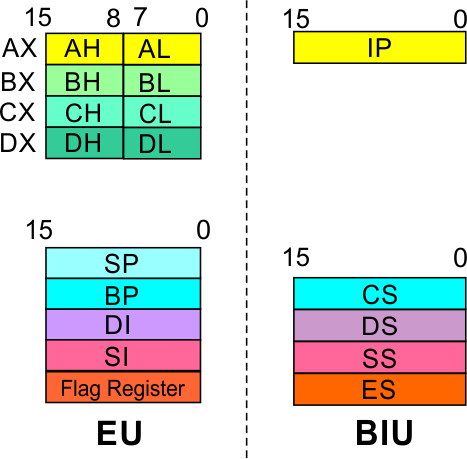 21
8086 Microprocessor
Bus Interface Unit (BIU)
Segment 
Registers
Data Segment Register


16-bit

Points to the current data segment; operands for most instructions are fetched from this segment.

The 16-bit contents of the Source Index (SI) or Destination Index (DI) or a 16-bit displacement are used as offset for computing the 20-bit physical address.
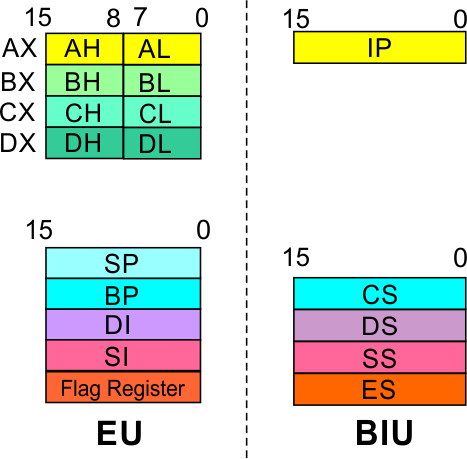 22
8086 Microprocessor
Bus Interface Unit (BIU)
Segment 
Registers
Stack Segment Register


16-bit

Points to the current stack.

The 20-bit physical stack address is calculated from the Stack Segment (SS) and the Stack Pointer (SP) for stack instructions such as PUSH and POP.

In based addressing mode, the 20-bit physical stack address is calculated from the Stack segment (SS) and the Base Pointer (BP).
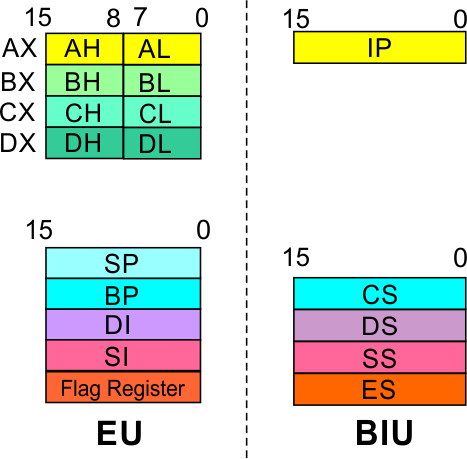 23
8086 Microprocessor
Bus Interface Unit (BIU)
Segment 
Registers
Extra Segment Register


16-bit

Points to the extra segment in which data (in excess of 64K pointed to by the DS) is stored.

String instructions use the ES and DI to determine the 20-bit physical address for the destination.
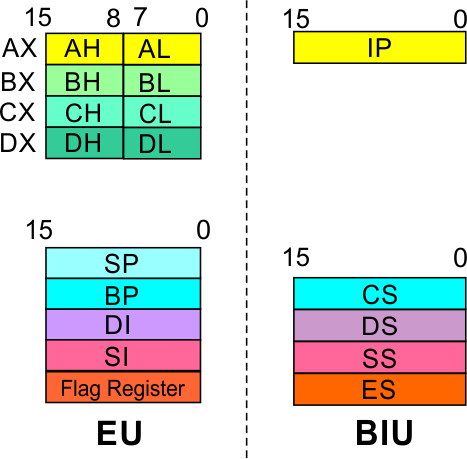 24
8086 Microprocessor
Bus Interface Unit (BIU)
Segment 
Registers
Instruction Pointer


16-bit

Always points to the next instruction to be executed within the currently executing code segment. 

So, this register contains the 16-bit offset address pointing to the next instruction code within the 64Kb of the code segment area. 

Its content is automatically incremented as the execution of the next instruction takes place.
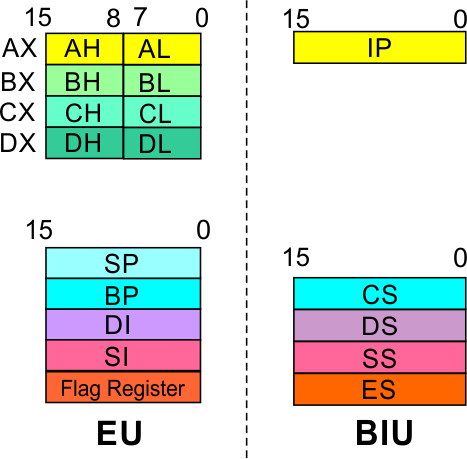 25
8086 Microprocessor
Bus Interface Unit (BIU)
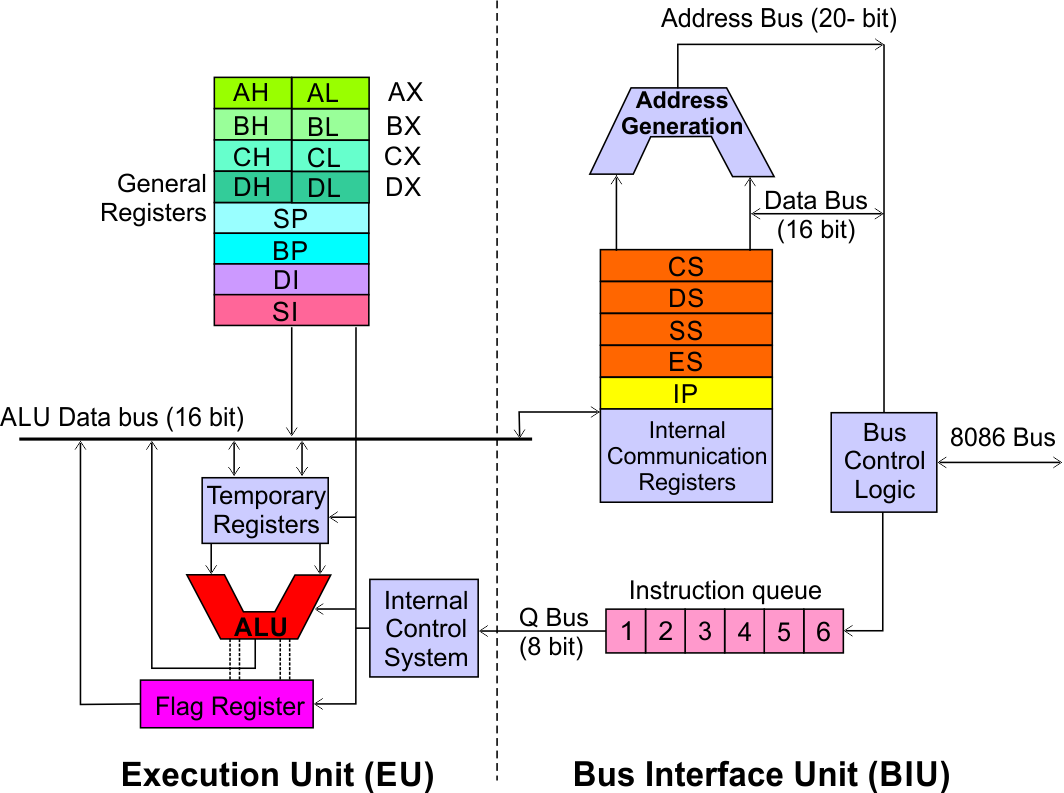 Instruction queue
A group of First-In-First-Out (FIFO) in which up to 6 bytes of instruction code are pre fetched from the memory ahead of time.

This is done in order to speed up the execution by overlapping instruction fetch with execution.

This mechanism is known as pipelining.
26
8086 Microprocessor
Execution Unit (EU)
EU decodes and executes instructions. 

A decoder in the EU control system translates instructions.
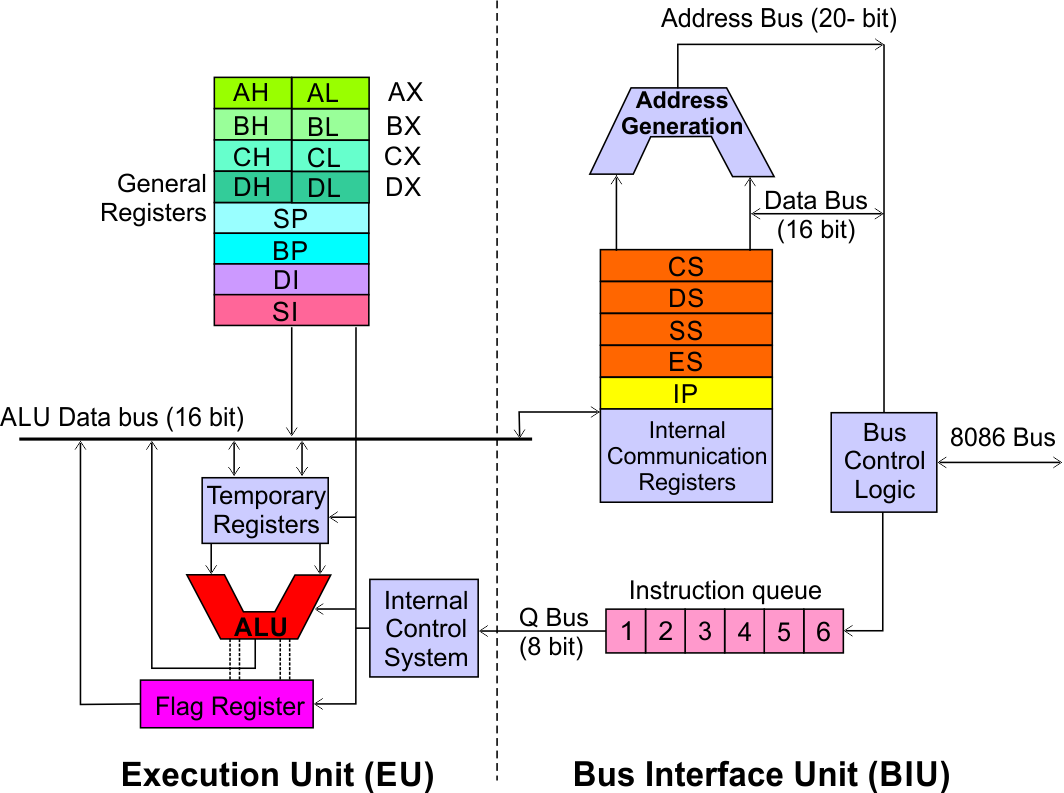 16-bit ALU for performing arithmetic and logic operation
Four general purpose registers(AX, BX, CX, DX);

Pointer registers (Stack Pointer, Base Pointer); 

and                     

Index registers (Source Index, Destination Index) each of 16-bits
Some of the 16 bit registers can be used as two 8 bit registers as :

AX can be used as AH and AL
BX can be used as BH and BL
CX can be used as CH and CL
DX can be used as DH and DL
27
8086 Microprocessor
Execution Unit (EU)
EU
Registers
Accumulator Register (AX)


Consists of two 8-bit registers AL and AH, which can be combined together and used as a 16-bit register AX. 

AL in this case contains the low order byte of the word, and AH contains the high-order byte. 

The I/O instructions use the AX or AL for inputting / outputting 16 or 8 bit data to or from an I/O port.

Multiplication and Division instructions also use the AX or AL.
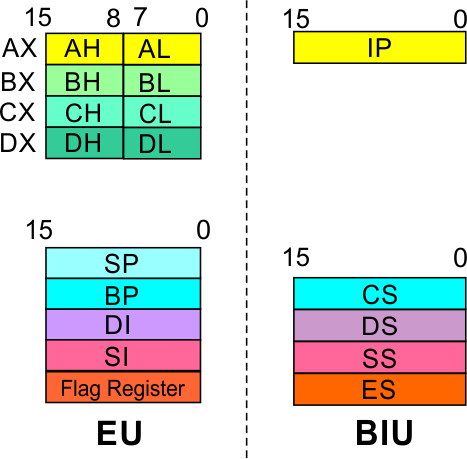 28
8086 Microprocessor
Execution Unit (EU)
EU
Registers
Base Register (BX)


Consists of two 8-bit registers BL and BH, which can be combined together and used as a 16-bit register BX. 

BL in this case contains the low-order byte of the word, and BH contains the high-order byte. 

This is the only general purpose register whose contents can be used for addressing the 8086 memory.

All memory references utilizing this register content for addressing use DS as the default segment register.
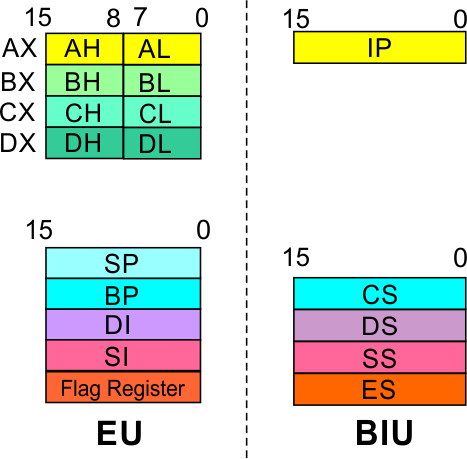 29
8086 Microprocessor
Execution Unit (EU)
EU
Registers
Counter Register (CX)

Consists of two 8-bit registers CL and CH, which can be combined together and used as a 16-bit register CX. 

When combined, CL register contains the low order byte of the word, and CH contains the high-order byte. 

Instructions such as SHIFT, ROTATE and LOOP use the contents of CX as a counter.
Example:

The instruction LOOP START automatically decrements CX by 1 without affecting flags and will check if [CX] = 0. 

If it is  zero, 8086 executes the next instruction; otherwise the 8086 branches to the label START.
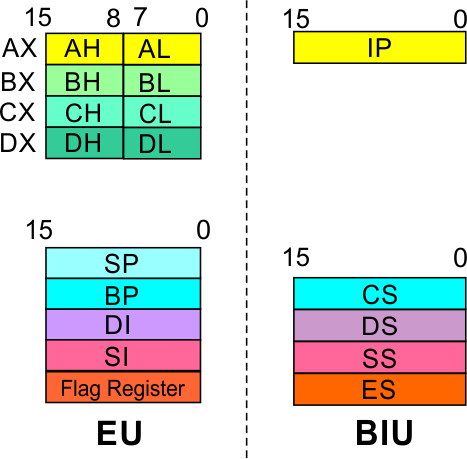 30
8086 Microprocessor
Execution Unit (EU)
EU
Registers
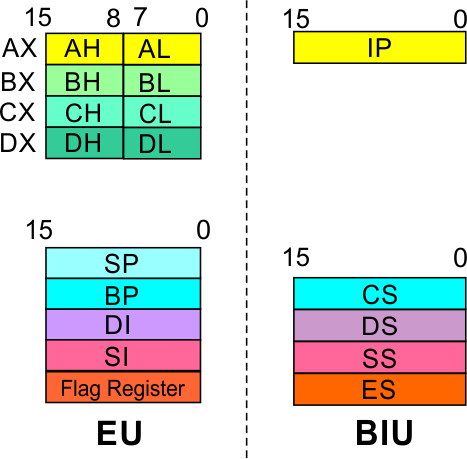 31
8086 Microprocessor
Execution Unit (EU)
EU
Registers
Stack Pointer (SP) and Base Pointer (BP)

SP and BP are used to access data in the stack segment.

SP is used as an offset from the current SS during execution of instructions that involve the stack segment in the external memory.

SP contents are automatically updated (incremented/ decremented) due to execution of a POP or PUSH instruction.

BP contains an offset address in the current SS, which is used by instructions utilizing the based addressing mode.
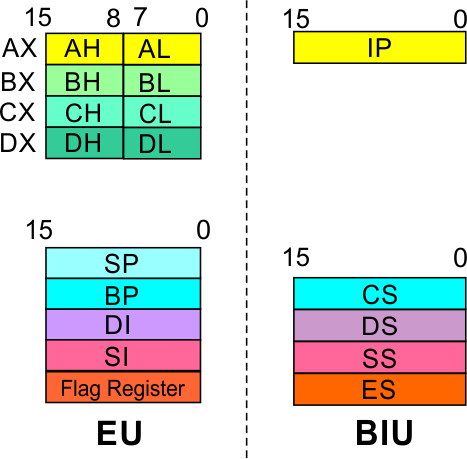 32
8086 Microprocessor
Execution Unit (EU)
EU
Registers
Source Index (SI) and Destination Index (DI)

Used in indexed addressing.

Instructions that process data strings use the SI and DI registers together with DS and ES respectively  in order to distinguish between the source and destination addresses.
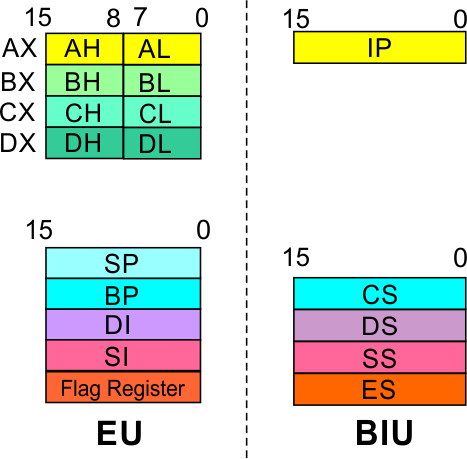 33
8086 Microprocessor
Execution Unit (EU)
EU
Registers
Source Index (SI) and Destination Index (DI)

Used in indexed addressing.

Instructions that process data strings use the SI and DI registers together with DS and ES respectively  in order to distinguish between the source and destination addresses.
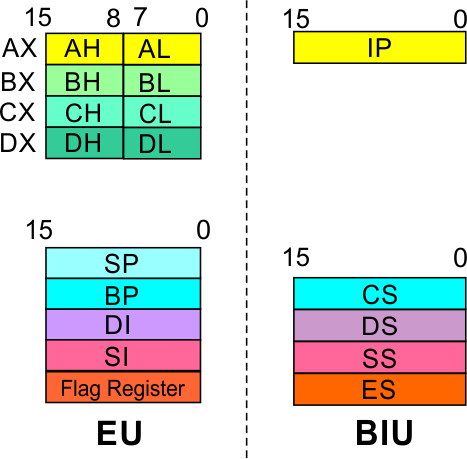 34
8086 Microprocessor
Execution Unit (EU)
Auxiliary Carry Flag

This is set, if there is a carry from the lowest nibble, i.e, bit three during addition, or borrow for the lowest nibble, i.e, bit three, during subtraction.
Carry Flag

This flag is set, when there is a carry out of MSB in case of addition or a borrow in case of subtraction.
Flag Register
Zero Flag

This flag is set, if the result of the computation or comparison performed by an instruction is zero
Parity Flag

This flag is set to 1, if the lower byte of the result contains even number   of 1’s ; for odd number of  1’s  set to zero.
Sign Flag

This flag is set, when the result of any computation is negative
Tarp Flag
If this flag is set, the processor enters the single step execution mode by generating internal interrupts after the execution of each instruction
Over flow Flag
This flag is set, if an overflow occurs, i.e, if the result of a signed operation is large enough to accommodate in a destination register. The result is of more than 7-bits in size in case of 8-bit signed operation and more than 15-bits in size in case of 16-bit sign operations, then the overflow will be set.
Direction Flag
This is used by string manipulation instructions. If this flag bit is ‘0’, the string is processed beginning from the lowest address to the highest address, i.e., auto incrementing mode. Otherwise, the string is processed from the highest address towards the lowest address, i.e., auto incrementing mode.
Interrupt Flag

Causes the 8086 to recognize external mask interrupts; clearing IF disables these interrupts.
35
8086 Microprocessor
Architecture
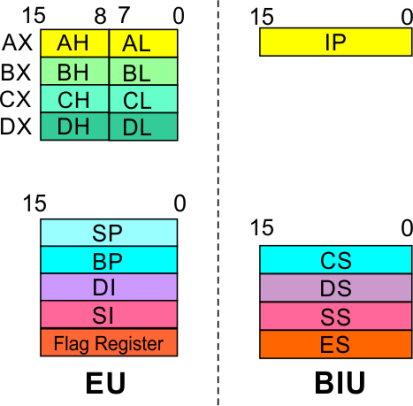 8086 registers categorized into 4 groups
36
8086 Microprocessor
Architecture
Registers and Special Functions
37
ADDRESSING MODES                     &Instruction set
8086 Microprocessor
Introduction
Program 
A set of instructions written to solve a problem.
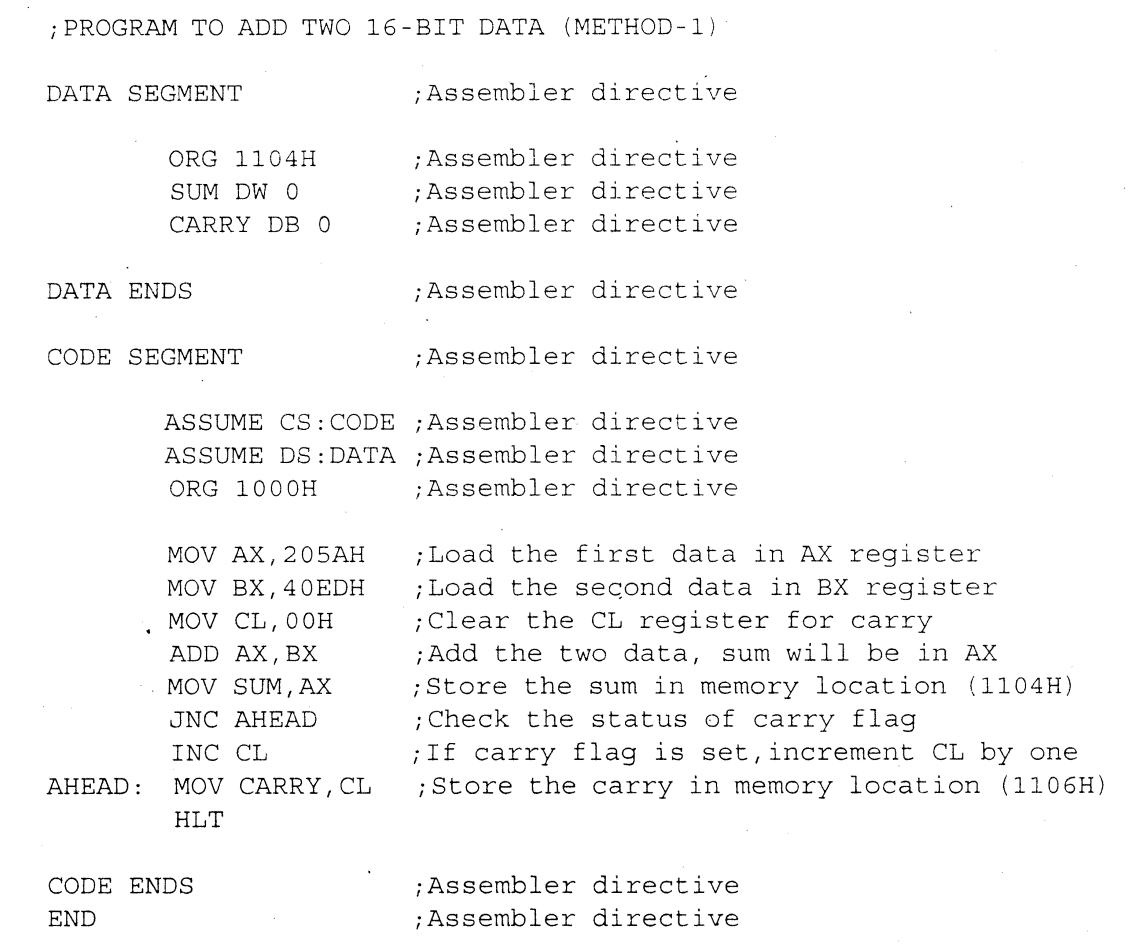 Instruction
Directions which a microprocessor follows to execute a task or part of a task.
Computer language
High Level
Low Level
Machine Language
Assembly Language
English Alphabets
‘Mnemonics’
Assembler Mnemonics  Machine Language
 Binary bits
39
Introduction
8086 Microprocessor
Program is a set of instructions written to solve a problem. Instructions are the directions which a microprocessor follows to execute a task or part of a task.	Broadly, computer language can be divided into two parts as high-level language and low level language. Low level language are machine specific. Low level language can be further divided into machine language and assembly language.

	Machine language is the only language which a machine can understand. Instructions in this language are written in binary bits as a specific bit pattern. The computer interprets this bit pattern as an instruction to perform a particular task. The entire program is a sequence of binary numbers. This is a machine-friendly language but not user friendly. Debugging is another problem associated with machine language. 

	To overcome these problems, programmers develop another way in which instructions are written in English alphabets. This new language is known as Assembly language. The instructions in this language are termed mnemonics. As microprocessor can only understand the machine language so mnemonics are translated into machine language either manually or by a program known as assembler.
 	
	Efficient software development for the microprocessor requires a complete familiarity with the instruction set, their format and addressing modes. Here in this chapter, we will focus on the addressing modes and instructions formats of microprocessor 8086.
40
ADDRESSING MODES
Addressing Modes
8086 Microprocessor
Every instruction of a program has to operate on a data. 
The different ways in which a source operand is denoted in an instruction are known as addressing modes.
Register Addressing

Immediate Addressing

Direct Addressing

Register Indirect Addressing

Based Addressing

Indexed Addressing

Based Index Addressing

String Addressing

Direct I/O port Addressing

10. Indirect I/O port Addressing

11. Relative Addressing

12. Implied Addressing
Group I : Addressing modes for register and immediate data
Group II : Addressing modes for memory data
Group III : Addressing modes for I/O ports
Group IV : Relative Addressing mode
42
Group V : Implied Addressing mode
Addressing Modes
8086 Microprocessor
Group I : Addressing modes for register and immediate data
The instruction will specify the name of the register which holds the data to be operated by the instruction.

Example:

MOV CL, DH

The content of 8-bit register DH is moved to another 8-bit register CL

(CL)  (DH)
Register Addressing

Immediate Addressing

Direct Addressing

Register Indirect Addressing

Based Addressing

Indexed Addressing

Based Index Addressing

String Addressing

Direct I/O port Addressing

10. Indirect I/O port Addressing

11. Relative Addressing

12. Implied Addressing
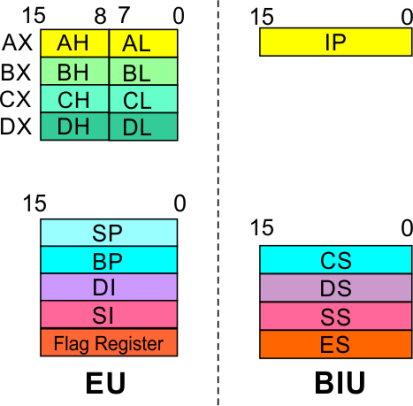 43
Addressing Modes
8086 Microprocessor
Group I : Addressing modes for register and immediate data
Register Addressing

Immediate Addressing

Direct Addressing

Register Indirect Addressing

Based Addressing

Indexed Addressing

Based Index Addressing

String Addressing

Direct I/O port Addressing

10. Indirect I/O port Addressing

11. Relative Addressing

12. Implied Addressing
In immediate addressing mode, an 8-bit or 16-bit data is specified as part of the instruction

Example:

MOV DL, 08H

The 8-bit data (08H) given in the instruction is moved to DL

(DL)  08H


MOV AX, 0A9FH

The 16-bit data (0A9FH) given in the instruction is moved to AX register

(AX)  0A9FH
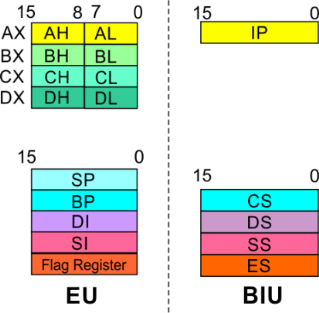 44
Addressing Modes
8086 Microprocessor
Group II : Addressing modes for memory data
Register Addressing

Immediate Addressing

Direct Addressing

Register Indirect Addressing

Based Addressing

Indexed Addressing

Based Index Addressing

String Addressing

Direct I/O port Addressing

10. Indirect I/O port Addressing

11. Relative Addressing

12. Implied Addressing
Here, the effective  address of the memory location at which the data operand is stored  is given in the instruction. 

The  effective address is just a 16-bit number  written directly in the instruction. 
 
Example:

MOV   BX, [1354H] 
MOV   BL,  [0400H]
 
The square brackets around the  1354H denotes the contents of the memory location. When executed, this instruction will copy the contents of the memory location into BX register. 

This addressing mode is called direct because the displacement of the operand from the segment base is specified directly in the instruction.
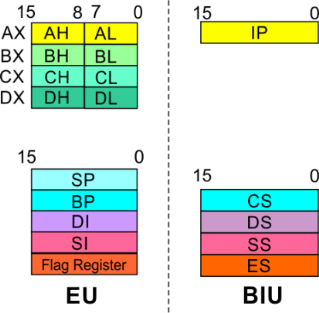 45
Addressing Modes
8086 Microprocessor
Group II : Addressing modes for memory data
In Register indirect addressing, name of the register which holds the effective address (EA) will be specified in the instruction. 

Registers used to hold EA are any of the following registers: 

BX, BP, DI and SI. 

Content of the DS register is used for base address calculation.
 
Example:

MOV CX, [BX]

         Operations:

EA = (BX)
BA = (DS) x 1610
MA = BA + EA

(CX)  (MA)   or,

(CL)  (MA)
(CH)   (MA +1)
Register Addressing

Immediate Addressing

Direct Addressing

Register Indirect Addressing

Based Addressing

Indexed Addressing

Based Index Addressing

String Addressing

Direct I/O port Addressing

10. Indirect I/O port Addressing

11. Relative Addressing

12. Implied Addressing
Note : Register/ memory enclosed in brackets refer to content of register/ memory
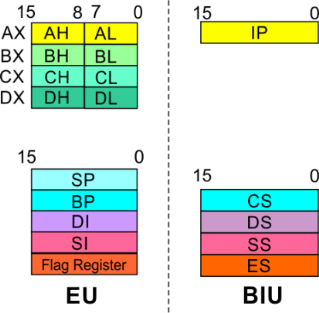 46
Addressing Modes
8086 Microprocessor
Group II : Addressing modes for memory data
In Based Addressing, BX or BP is used to hold the base value for effective address and a signed 8-bit or unsigned 16-bit displacement will be specified in the instruction.

In case of 8-bit displacement, it is sign extended to 16-bit before adding to the base value.

When BX holds the base value of EA, 20-bit physical address is calculated from BX and DS.

When BP holds the base value of EA, BP and SS is used.

Example:

MOV AX, [BX + 08H]

          Operations:

0008H   08H  (Sign extended)
EA = (BX) + 0008H
BA = (DS) x 1610
MA = BA + EA

(AX)  (MA)     or,

(AL)  (MA)
(AH)  (MA + 1)
Register Addressing

Immediate Addressing

Direct Addressing

Register Indirect Addressing

Based Addressing

Indexed Addressing

Based Index Addressing

String Addressing

Direct I/O port Addressing

10. Indirect I/O port Addressing

11. Relative Addressing

12. Implied Addressing
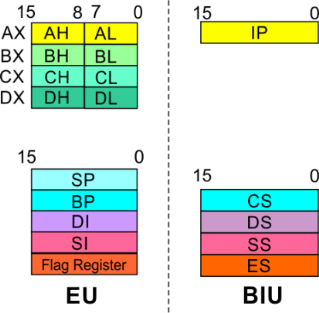 47
Addressing Modes
8086 Microprocessor
Group II : Addressing modes for memory data
SI or DI register is used to hold an index value for memory data and a signed 8-bit or unsigned 16-bit displacement will be specified in the instruction.

Displacement is added to the index value in SI or DI register to obtain the EA. 

In case of 8-bit displacement, it is sign extended to 16-bit before adding to the base value.


Example:

MOV CX, [SI + 0A2H]

Operations: 

FFA2H  A2H  (Sign extended)

EA = (SI) + FFA2H
BA = (DS) x 1610
MA = BA + EA

(CX)  (MA)   or,

(CL)  (MA)
(CH)  (MA + 1)
Register Addressing

Immediate Addressing

Direct Addressing

Register Indirect Addressing

Based Addressing

Indexed Addressing

Based Index Addressing

String Addressing

Direct I/O port Addressing

10. Indirect I/O port Addressing

11. Relative Addressing

12. Implied Addressing
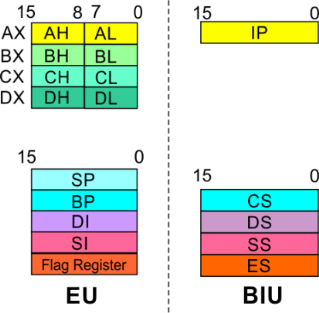 48
Addressing Modes
8086 Microprocessor
Group II : Addressing modes for memory data
In Based Index Addressing, the effective address is computed from the sum of a base register (BX or BP), an index register (SI or DI) and a displacement.  

Example:

MOV DX, [BX + SI + 0AH]

Operations:

000AH  0AH  (Sign extended)

EA = (BX) + (SI) + 000AH
BA = (DS) x 1610
MA = BA + EA

(DX)  (MA)  or,

(DL)  (MA)
(DH)  (MA + 1)
Register Addressing

Immediate Addressing

Direct Addressing

Register Indirect Addressing

Based Addressing

Indexed Addressing

Based Index Addressing

String Addressing

Direct I/O port Addressing

10. Indirect I/O port Addressing

11. Relative Addressing

12. Implied Addressing
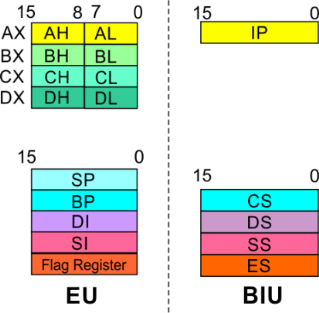 49
Addressing Modes
8086 Microprocessor
Group II : Addressing modes for memory data
Employed in string operations to operate on string data.

The effective address (EA) of source data is stored in SI register and the EA of destination is stored in DI register.

Segment register for calculating base address of 
source data is DS and that of the destination data is ES


Example: MOVS BYTE

Operations:

Calculation of source memory location:
EA = (SI)      BA = (DS) x 1610        MA = BA + EA

Calculation of destination memory location:
EAE = (DI)     BAE  = (ES) x 1610       MAE = BAE + EAE


(MAE)  (MA)

If DF = 1, then (SI)  (SI) – 1 and (DI) = (DI) - 1 
If DF = 0, then (SI)  (SI) +1 and (DI) = (DI) + 1
Register Addressing

Immediate Addressing

Direct Addressing

Register Indirect Addressing

Based Addressing

Indexed Addressing

Based Index Addressing

String Addressing

Direct I/O port Addressing

10. Indirect I/O port Addressing

11. Relative Addressing

12. Implied Addressing
Note : Effective address of the Extra segment register
50
Addressing Modes
8086 Microprocessor
Group III : Addressing modes for I/O ports
These addressing modes are used to access data from standard I/O mapped devices or ports.

In direct port addressing mode, an 8-bit port address is directly specified in the instruction.

Example:  IN AL, [09H]

Operations:   PORTaddr = 09H
	       (AL)  (PORT)  

	       Content of port with address 09H is 	       moved to AL register

In indirect port addressing mode, the instruction will specify the name of the register which holds the port address. In 8086, the 16-bit port address is stored in the DX register.

Example:  OUT [DX], AX

Operations:   PORTaddr = (DX)
	       (PORT)  (AX)  

	     Content of AX is moved to port 		     whose address is specified by DX       	     register.
Register Addressing

Immediate Addressing

Direct Addressing

Register Indirect Addressing

Based Addressing

Indexed Addressing

Based Index Addressing

String Addressing

Direct I/O port Addressing

10. Indirect I/O port Addressing

11. Relative Addressing

12. Implied Addressing
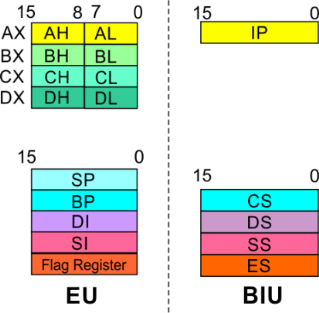 51
Addressing Modes
8086 Microprocessor
Group IV : Relative Addressing mode
In this addressing mode, the effective address of a program instruction is specified relative to Instruction Pointer (IP) by an 8-bit signed displacement.

Example:  JZ 0AH

   Operations:

000AH  0AH      (sign extend)

If ZF = 1, then

EA = (IP) + 000AH
BA = (CS) x 1610
MA = BA + EA

If ZF = 1, then the program control jumps to new address calculated above. 

If ZF = 0, then next instruction of the program is executed.
Register Addressing

Immediate Addressing

Direct Addressing

Register Indirect Addressing

Based Addressing

Indexed Addressing

Based Index Addressing

String Addressing

Direct I/O port Addressing

10. Indirect I/O port Addressing

11. Relative Addressing

12. Implied Addressing
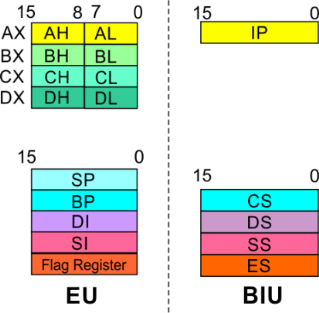 52
Addressing Modes
8086 Microprocessor
Group IV : Implied Addressing mode
Instructions using this mode have no operands. The instruction itself will specify the data to be operated by the instruction.

Example:  CLC

This clears the carry flag to zero.
Register Addressing

Immediate Addressing

Direct Addressing

Register Indirect Addressing

Based Addressing

Indexed Addressing

Based Index Addressing

String Addressing

Direct I/O port Addressing

10. Indirect I/O port Addressing

11. Relative Addressing

12. Implied Addressing
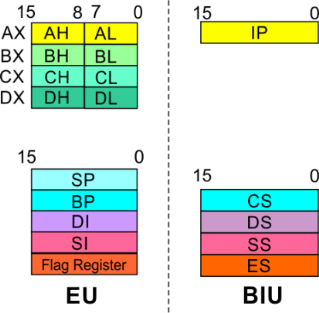 53
INSTRUCTION SET
8086 Microprocessor
Instruction Set
8086 supports 6 types of instructions.
Data Transfer Instructions

Arithmetic Instructions

Logical Instructions

String manipulation Instructions

Process Control Instructions

Control Transfer Instructions
55
Instruction Set
8086 Microprocessor
Data Transfer Instructions
These instructions are used to transfer the data from the source operand to the destination operand. Following are the list of instructions under this group −
Instruction to transfer a word
MOV − Used to copy the byte or word from the provided source to the provided destination.
PPUSH − Used to put a word at the top of the stack.
POP − Used to get a word from the top of the stack to the provided location.
PUSHA − Used to put all the registers into the stack.
POPA − Used to get words from the stack to all registers.
XCHG − Used to exchange the data from two locations.
XLAT − Used to translate a byte in AL using a table in the memory.
56
Instruction Set
8086 Microprocessor
Instructions for input and output port transfer
IN − Used to read a byte or word from the provided port to the accumulator.
OUT − Used to send out a byte or word from the accumulator to the provided port.
Instructions to transfer the address
LEA − Used to load the address of operand into the provided register.
LDS − Used to load DS register and other provided register from the memory
LES − Used to load ES register and other provided register from the memory.
Instructions to transfer flag registers
LAHF − Used to load AH with the low byte of the flag register.
SAHF − Used to store AH register to low byte of the flag register.
PUSHF − Used to copy the flag register at the top of the stack.
POPF − Used to copy a word at the top of the stack to the flag register.
57
Instruction Set
8086 Microprocessor
1. Data Transfer Instructions
Instructions that are used to transfer data/ address in to registers, memory locations and I/O ports.

Generally involve two operands: Source operand and Destination operand of the same size.

Source: Register or a memory location or an immediate data
Destination : Register or a memory location. 

The size should be a either a byte or a word.

A 8-bit data can only be moved to 8-bit register/ memory and a 16-bit data can be moved to 16-bit register/ memory.
58
Instruction Set
8086 Microprocessor
Arithmetic Instructions
These instructions are used to perform arithmetic operations like addition, subtraction, multiplication, division, etc.
Following is the list of instructions under this group −
Instructions to perform addition
ADD − Used to add the provided byte to byte/word to word.
ADC − Used to add with carry.
INC − Used to increment the provided byte/word by 1.
AAA − Used to adjust ASCII after addition.
DAA − Used to adjust the decimal after the addition/subtraction operation.
59
Instruction Set
8086 Microprocessor
Instructions to perform subtraction
SUB − Used to subtract the byte from byte/word from word.
SBB − Used to perform subtraction with borrow.
DEC − Used to decrement the provided byte/word by 1.
NPG − Used to negate each bit of the provided byte/word and add 1/2’s complement.
CMP − Used to compare 2 provided byte/word.
AAS − Used to adjust ASCII codes after subtraction.
DAS − Used to adjust decimal after subtraction.
Instruction to perform multiplication
MUL − Used to multiply unsigned byte by byte/word by word.
IMUL − Used to multiply signed byte by byte/word by word.
AAM − Used to adjust ASCII codes after multiplication.
Instructions to perform division
DIV − Used to divide the unsigned word by byte or unsigned double word by word.
IDIV − Used to divide the signed word by byte or signed double word by word.
AAD − Used to adjust ASCII codes after division.
CBW − Used to fill the upper byte of the word with the copies of sign bit of the lower byte.
CWD − Used to fill the upper word of the double word with the sign bit of the lower word.
60
Instruction Set
8086 Microprocessor
Bit Manipulation Instructions
These instructions are used to perform operations where data bits are involved, i.e. operations like logical, shift, etc.
Following is the list of instructions under this group −
Instructions to perform logical operation
NOT − Used to invert each bit of a byte or word.
AND − Used for adding each bit in a byte/word with the corresponding bit in another byte/word.
OR − Used to multiply each bit in a byte/word with the corresponding bit in another byte/word.
XOR − Used to perform Exclusive-OR operation over each bit in a byte/word with the corresponding bit in another byte/word.
TEST − Used to add operands to update flags, without affecting operands.
61
Instruction Set
8086 Microprocessor
Instructions to perform shift operations
SHL/SAL − Used to shift bits of a byte/word towards left and put zero(S) in LSBs.
SHR − Used to shift bits of a byte/word towards the right and put zero(S) in MSBs.
SAR − Used to shift bits of a byte/word towards the right and copy the old MSB into the new MSB.
Instructions to perform rotate operations
ROL − Used to rotate bits of byte/word towards the left, i.e. MSB to LSB and to Carry Flag [CF].
ROR − Used to rotate bits of byte/word towards the right, i.e. LSB to MSB and to Carry Flag [CF].
RCR − Used to rotate bits of byte/word towards the right, i.e. LSB to CF and CF to MSB.
RCL − Used to rotate bits of byte/word towards the left, i.e. MSB to CF and CF to LSB.
62
Instruction Set
8086 Microprocessor
3. Logical Instructions
Mnemonics:  AND, OR, XOR, TEST, SHR, SHL, RCR, RCL …
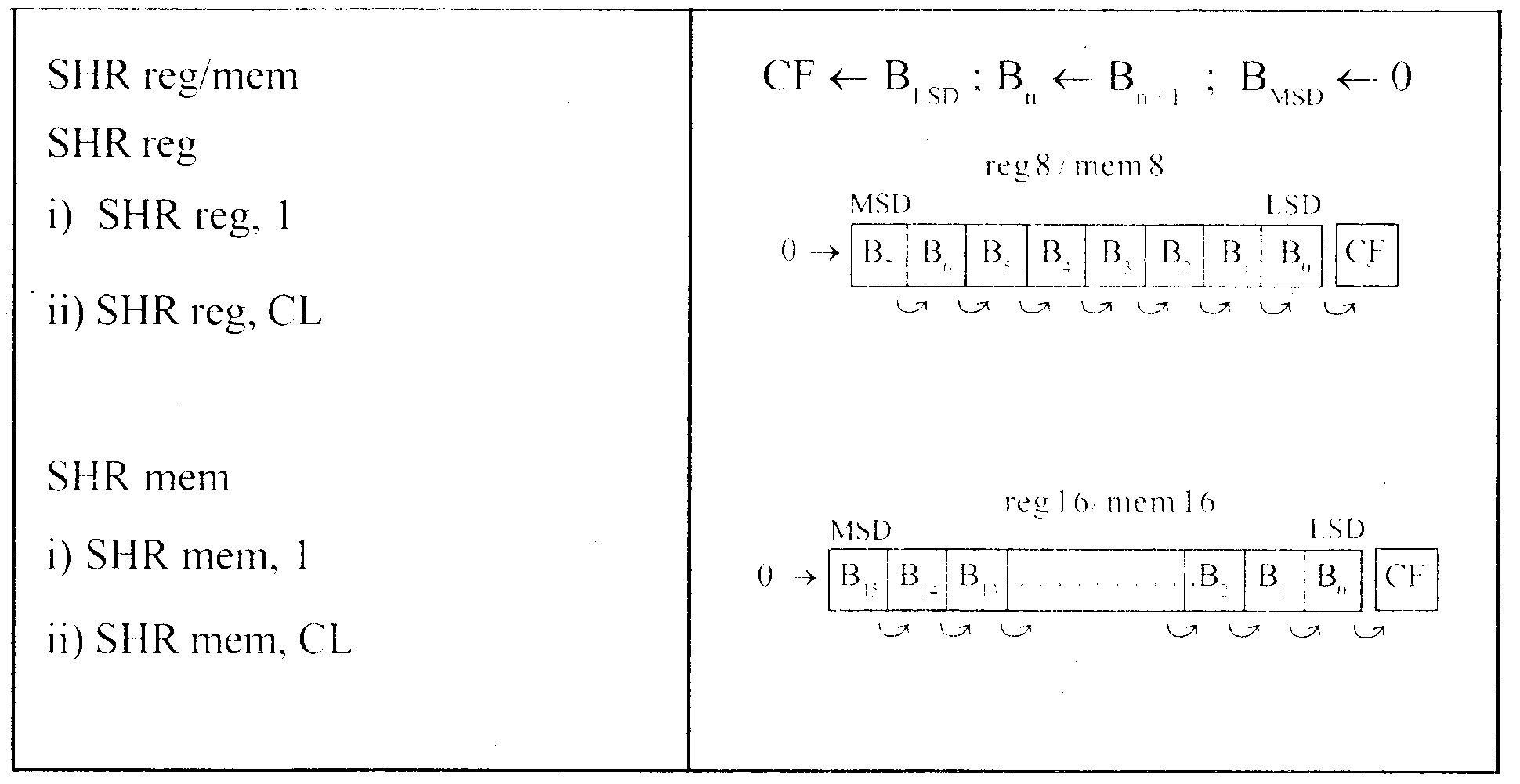 63
Instruction Set
8086 Microprocessor
String Instructions
String is a group of bytes/words and their memory is always allocated in a sequential order.
Following is the list of instructions under this group −
REP − Used to repeat the given instruction till CX ≠ 0.
REPE/REPZ − Used to repeat the given instruction until CX = 0 or zero flag ZF = 1.
REPNE/REPNZ − Used to repeat the given instruction until CX = 0 or zero flag ZF = 1.
MOVS/MOVSB/MOVSW − Used to move the byte/word from one string to another.
COMS/COMPSB/COMPSW − Used to compare two string bytes/words.
INS/INSB/INSW − Used as an input string/byte/word from the I/O port to the provided memory location.
OUTS/OUTSB/OUTSW − Used as an output string/byte/word from the provided memory location to the I/O port.
SCAS/SCASB/SCASW − Used to scan a string and compare its byte with a byte in AL or string word with a word in AX.
LODS/LODSB/LODSW − Used to store the string byte into AL or string word into AX.
64
Instruction Set
8086 Microprocessor
4. String Manipulation Instructions
String : Sequence of bytes or words

8086 instruction set includes instruction for string movement, comparison, scan, load and store.

REP instruction prefix : used to repeat execution of string instructions

String instructions end with S or SB or SW.  S represents string, SB string byte and SW string word.

Offset or effective address of the source operand is stored in SI register and that of the destination operand is stored in DI register.

Depending on the status of DF, SI and DI registers are automatically updated.


DF = 0  SI and DI are incremented by 1 for byte and 2 for word.

DF = 1  SI and DI are decremented by 1 for byte and 2 for word.
65
Instruction Set
8086 Microprocessor
5. Processor Control Instructions
66
Instruction Set
8086 Microprocessor
Program Execution Transfer Instructions or Control Transfer Instructions

These instructions are used to transfer/branch the instructions during an execution. It includes the following instructions −
Instructions to transfer the instruction during an execution without any condition −
CALL − Used to call a procedure and save their return address to the stack.
RET − Used to return from the procedure to the main program.
JMP − Used to jump to the provided address to proceed to the next instruction.
Instructions to transfer the instruction during an execution with some conditions −
JA/JNBE − Used to jump if above/not below/equal instruction satisfies.
JAE/JNB − Used to jump if above/not below instruction satisfies.
67
Instruction Set
8086 Microprocessor
JBE/JNA − Used to jump if below/equal/ not above instruction satisfies.
JC − Used to jump if carry flag CF = 1
JE/JZ − Used to jump if equal/zero flag ZF = 1
JG/JNLE − Used to jump if greater/not less than/equal instruction satisfies.
JGE/JNL − Used to jump if greater than/equal/not less than instruction satisfies.
JL/JNGE − Used to jump if less than/not greater than/equal instruction satisfies.
JLE/JNG − Used to jump if less than/equal/if not greater than instruction satisfies.
JNC − Used to jump if no carry flag (CF = 0)
JNE/JNZ − Used to jump if not equal/zero flag ZF = 0
JNO − Used to jump if no overflow flag OF = 0
JNP/JPO − Used to jump if not parity/parity odd PF = 0
JNS − Used to jump if not sign SF = 0
JO − Used to jump if overflow flag OF = 1
JP/JPE − Used to jump if parity/parity even PF = 1
JS − Used to jump if sign flag SF = 1
68
Instruction Set
8086 Microprocessor
Iteration Control Instructions
These instructions are used to execute the given instructions for number of times. Following is the list of instructions under this group −
LOOP − Used to loop a group of instructions until the condition satisfies, i.e., CX = 0
LOOPE/LOOPZ − Used to loop a group of instructions till it satisfies ZF = 1 & CX = 0
LOOPNE/LOOPNZ − Used to loop a group of instructions till it satisfies ZF = 0 & CX = 0
JCXZ − Used to jump to the provided address if CX = 0
Interrupt Instructions
These instructions are used to call the interrupt during program execution.
INT − Used to interrupt the program during execution and calling service specified.
INTO − Used to interrupt the program during execution if OF = 1
IRET − Used to return from interrupt service to the main program
69